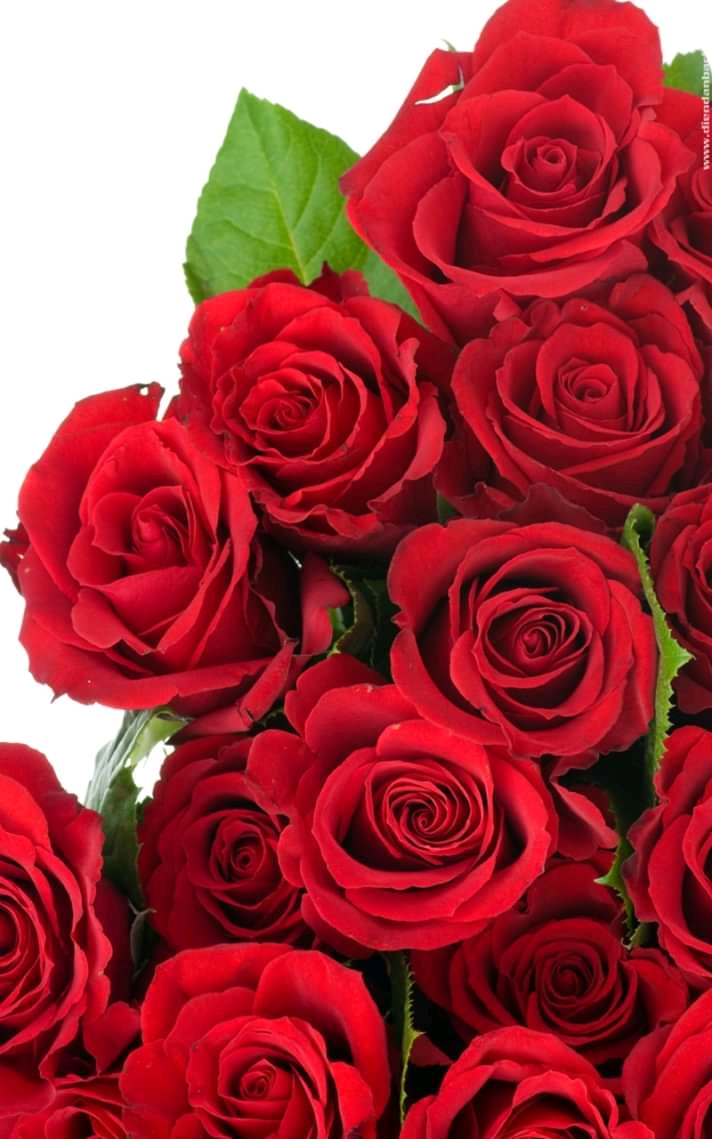 আজকের ক্লাসে স্বাগতম
শিক্ষক পরিচিতি 
নামঃ খান ইমামুল ইসলাম
সহকারী শিক্ষক (বিজ্ঞান)
গোহালা টি,সি,এ,এল উচ্চ বিদ্যালয়
মোবাইলঃ০১৭১১-২২২৯৩৪
ই-মেইলঃkhanimamulislam@gmail.com
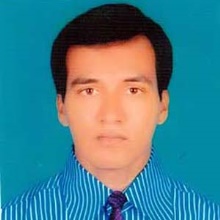 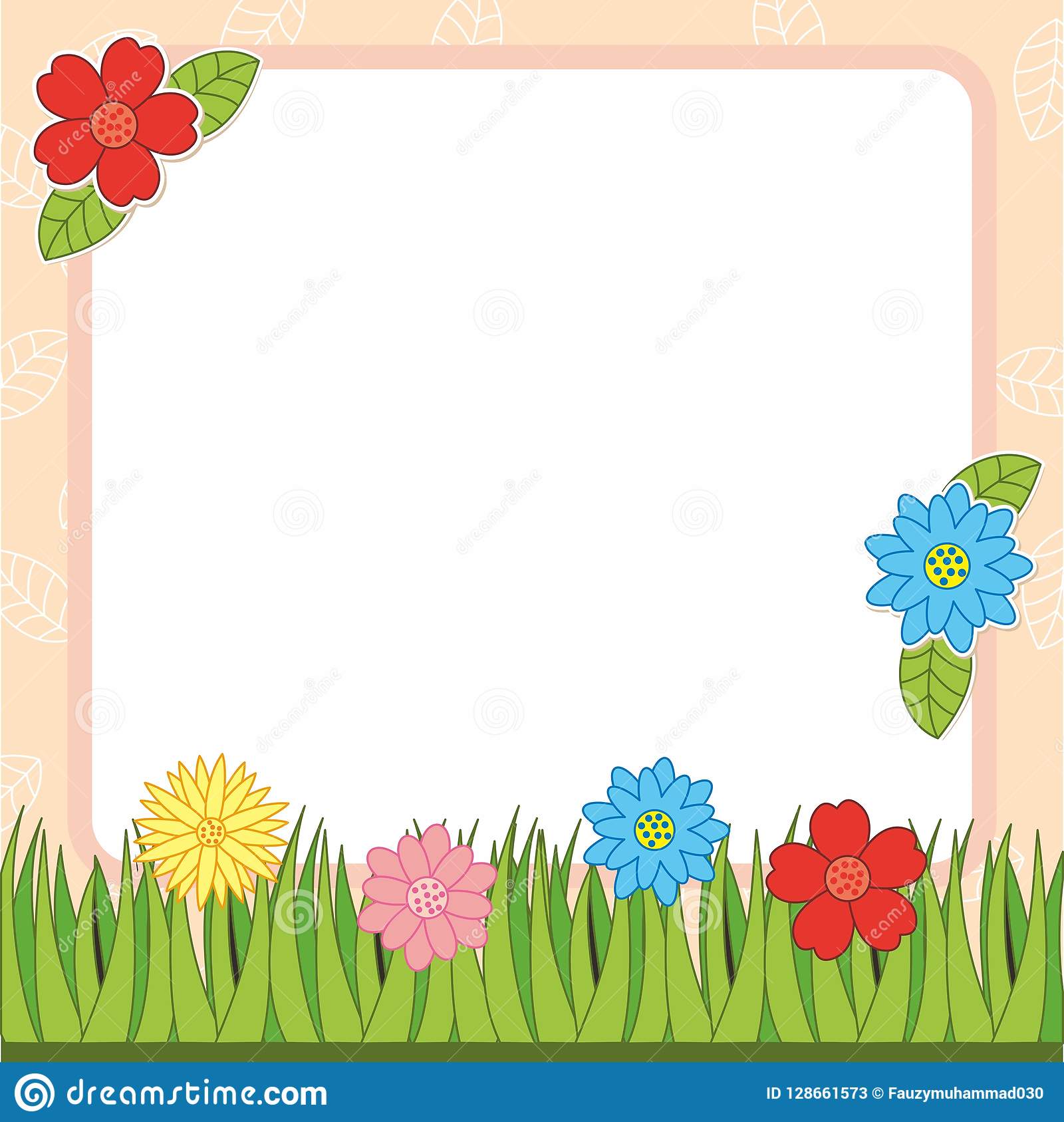 পাঠ পরিচিতিঃ 

শ্রেণিঃ দশম
বিষয়ঃ জীব বিজ্ঞান
অধ্যায়ঃ ৩
তারিখঃ১১-০৩-২০২০
সময়ঃ৫০ মিনিট
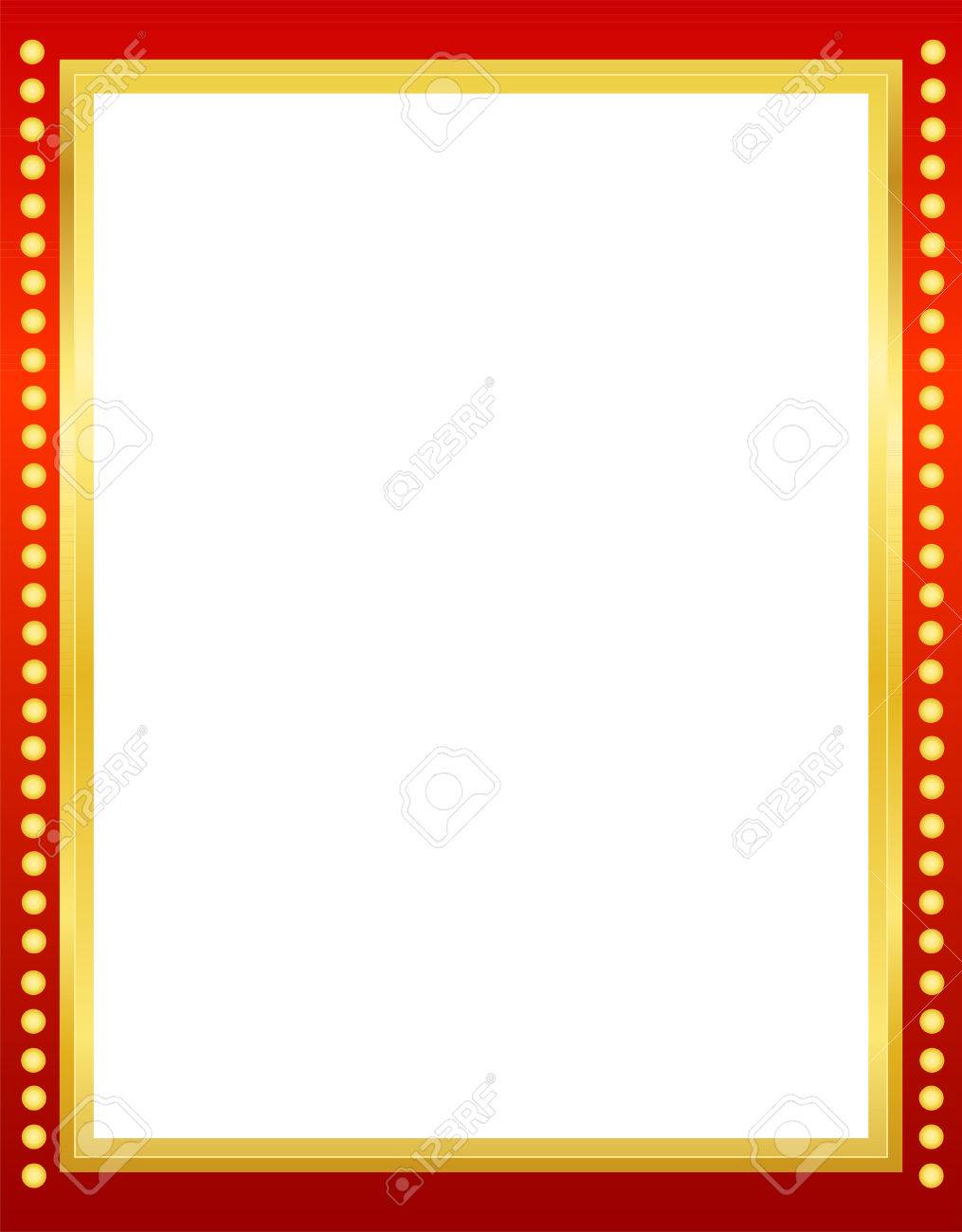 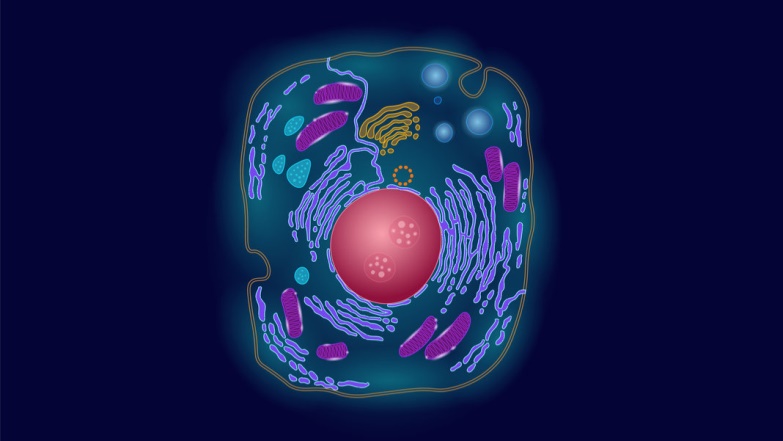 বলতো এটি কিসের ছবি ?
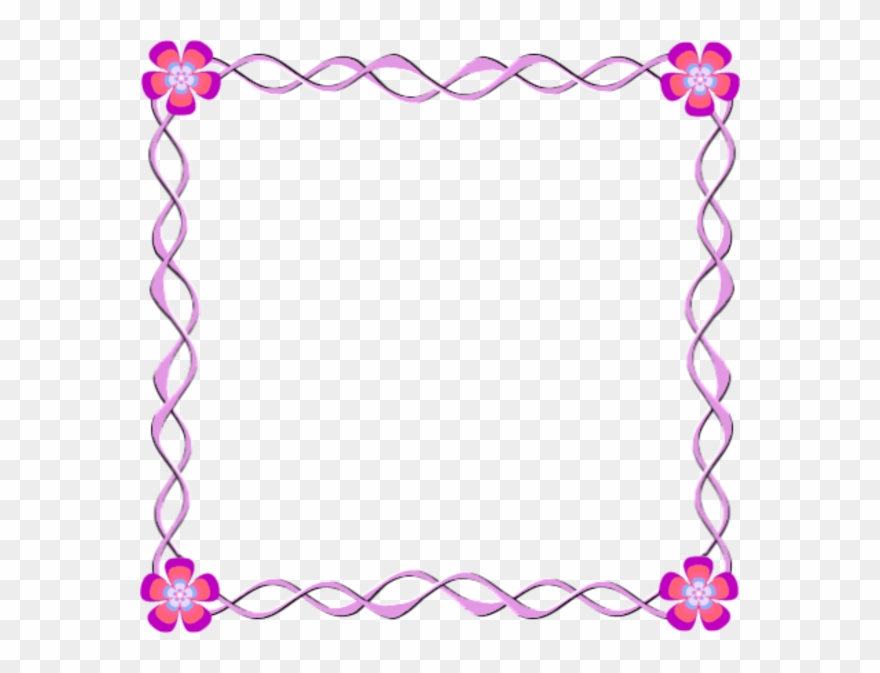 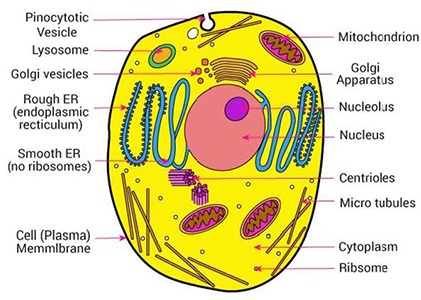 তাহলে চল আজ আমরা “কোষ  বিভাজন” নিয়ে আলোচনা করি।
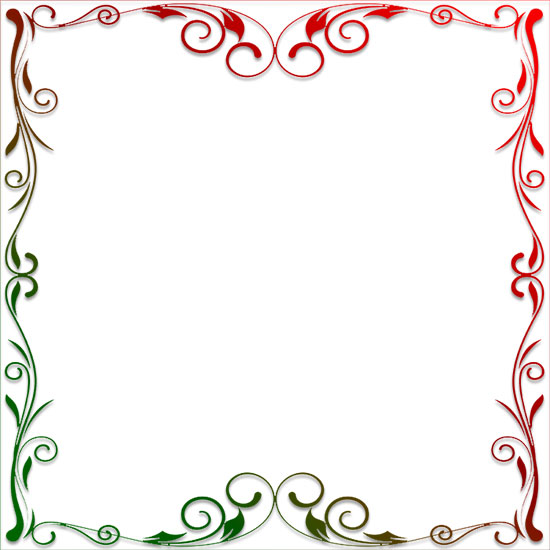 এই পাঠ শেষে শিক্ষার্থীরা -----

কোষ বিভাজন কী তা বলতে পারবে।
কোষ বিভাজনের প্রকারভেদ বর্নণা করতে পারবে ।
মাইটোসিস কোষ বিভাজন ব্যাখ্যা করতে পারবে।
জীবদেহে মাইটোসিস কোষ বিভাজনের গুরুত্ব বিশ্লেষণ করতে পারবে।
কোষ বিভাজনের প্রকারভেদ
অ্যামাইটোসিস
মাইটোসিস
মিয়োসিস
একক কাজঃ

১। মাইটোসিস কোষ বিভাজন কোথায় ঘটে?

২।মাইটোসিস কোষ বিভাজনের সময় নিউক্লিয়াস কয়বার বিভক্ত হয়?

৩।ইন্টারফেজ কাকে বলে?
দলগত কাজঃ 

  
প্রশ্নঃ মাইটোসিস কোষ বিভাজনকে সমীকরণিক বিভাজন বলা হয় কেন?
বাড়ির কাজঃ



   আমাদের দেহে মাইটোসিস কোষ বিভাজনের গুরুত্ব বিশ্লেষণ কর।
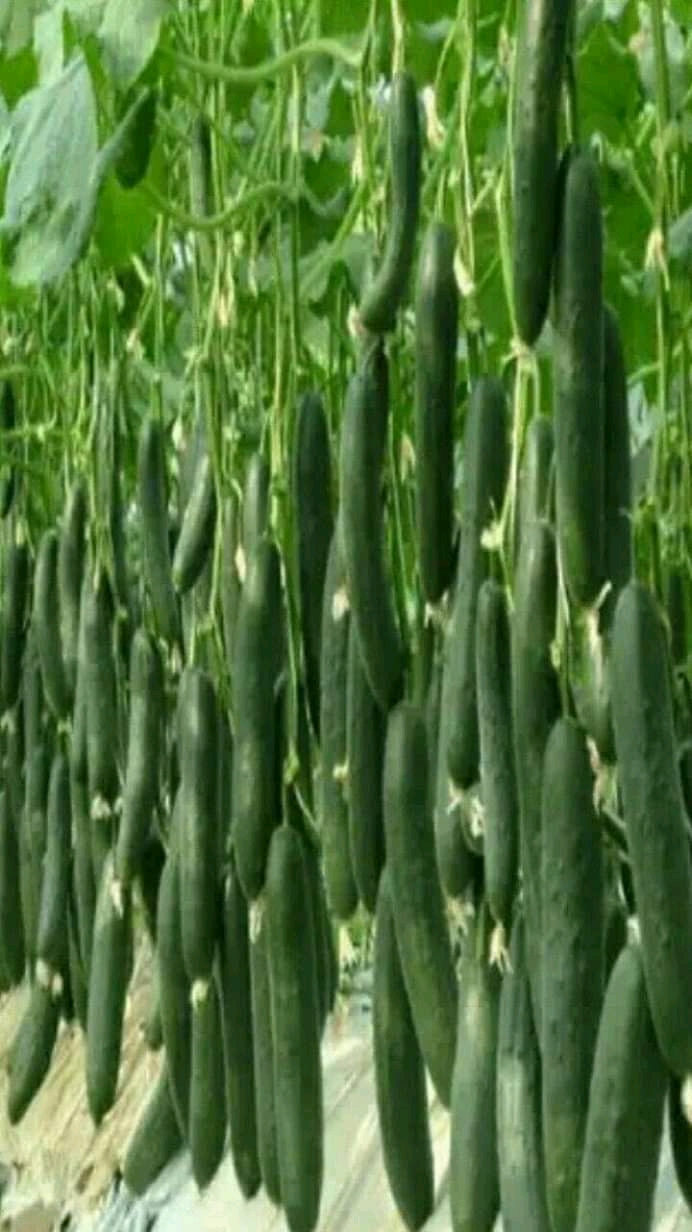 সবাইকে ধন্যবাদ।